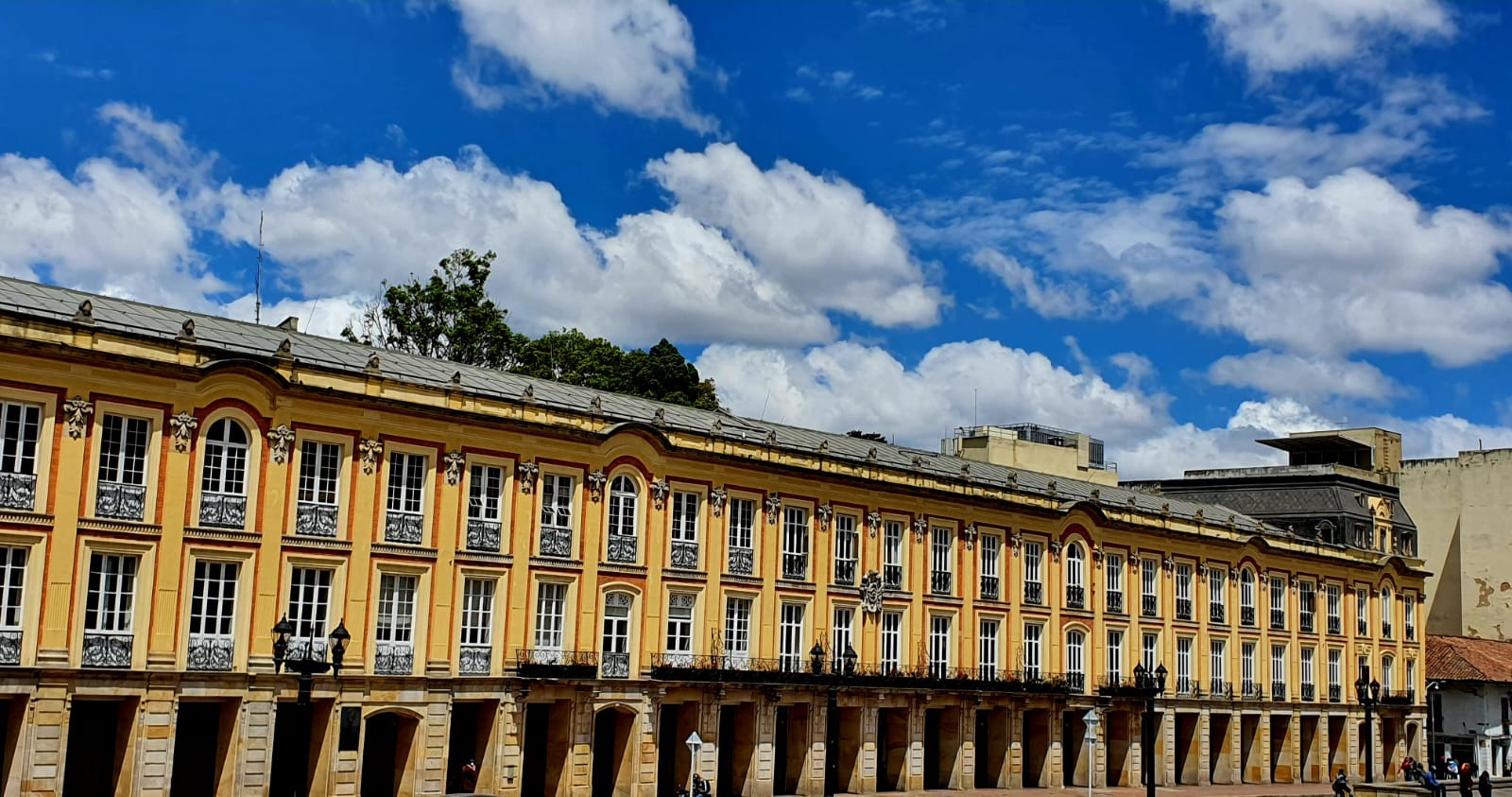 IV ENTREGA DE RECONOCIMIENTOS
Excelencia a la Gestión Jurídica Distrital 
Buenas prácticas en la Gestión jurídica Distrital 
2023
Reconocimientos
Excelencia en la Gestión Juridica Pública
Corresponde al reconocimiento de carácter no pecuniario que otorga a las entidades u organismos distritales que se destaquen en la mejora del Modelo de Gestión Jurídica Pública - MGJP, adelantando prácticas y acciones significativas en la actividad jurídica y en la lucha contra la corrupción.
Buenas prácticas en la Gestión Jurídica
Corresponde al reconocimiento no pecuniario, por las acciones relevantes y actividades destacadas, llevadas a cabo por los abogados y abogadas vinculados /vinculadas en la protección de los intereses del Distrito Capital, así como de los colaboradores de la administración.
Excelencia a la Gestión Jurídica Distrital
Buenas prácticas en la gestión jurídica distrital
Buenas prácticas en la gestión jurídica distrital
Buenas prácticas en la gestión jurídica distrital
Postulación
Todas las entidades y organismos distritales podrán participar en maximo tres (3) categorias y no podrán ser experiencias con las cuales se postularan en años anteriores.  

La inscripción:  https://forms.gle/nnoAvGj77t7iwgAA9.
Excelencia en la Gestión Juridica Pública
Para la participación en las categorías A, B, C, D, E, F y G, podrán ser postulados los abogados y abogadas del Distrito Capital.

Categoría H se podrán postular los abogados y abogadas de la Secretaría Jurídica Distrital. 

Se podrán postular un/a abogado/a o un equipo de máximo tres abogados/as, a través del siguiente enlace: https://forms.gle/9ej5rMZ2aYKzadGo9
Buenas prácticas en la Gestión Jurídica
Hasta el 15 de octubre
Fechas importantes
Difusión: 30 de agosto
Ls oficinas jurídicas deben coordinar con las otras áreas responsables del Modelo y difundir al interior de la entidad y organsmo
01
Excelencia en la Gestión Juridica Pública
Socialización
Hasta el 15 de octubre
02
Las entidades, organismos, cuerpo de abogados y abogadas la realizará a través de los formularios
Inscripciones
16 de octubre al 15 noviembre
03
Evaluación
La secretaría jurídica convocará al jurado para hacer las evaluaciones
Por confirmar
Ceremonia de reconocimiento
04
Plenaria donde se entregaran los reconocimientos. La convocatoria la realizará la Dirección Distrital de Política